Lectura y escritura de números con decimales.
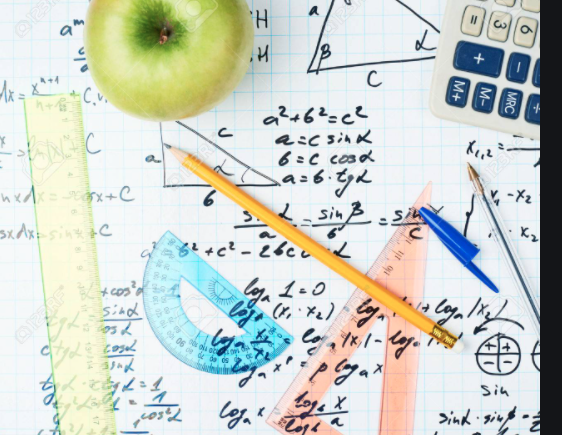 Es importante conocer la posición de cada uno de los dígitos de la cantidad para leerlo correctamente
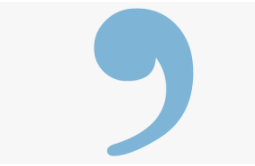 Después de las milésimas…
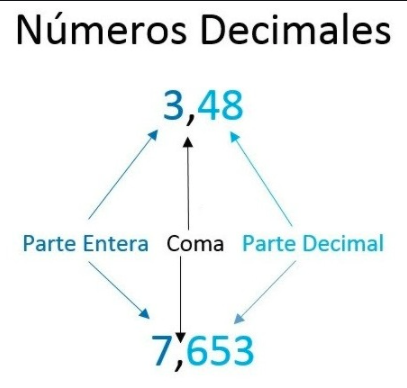 Y para finalizar…
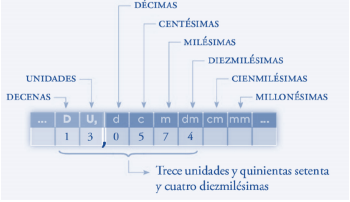